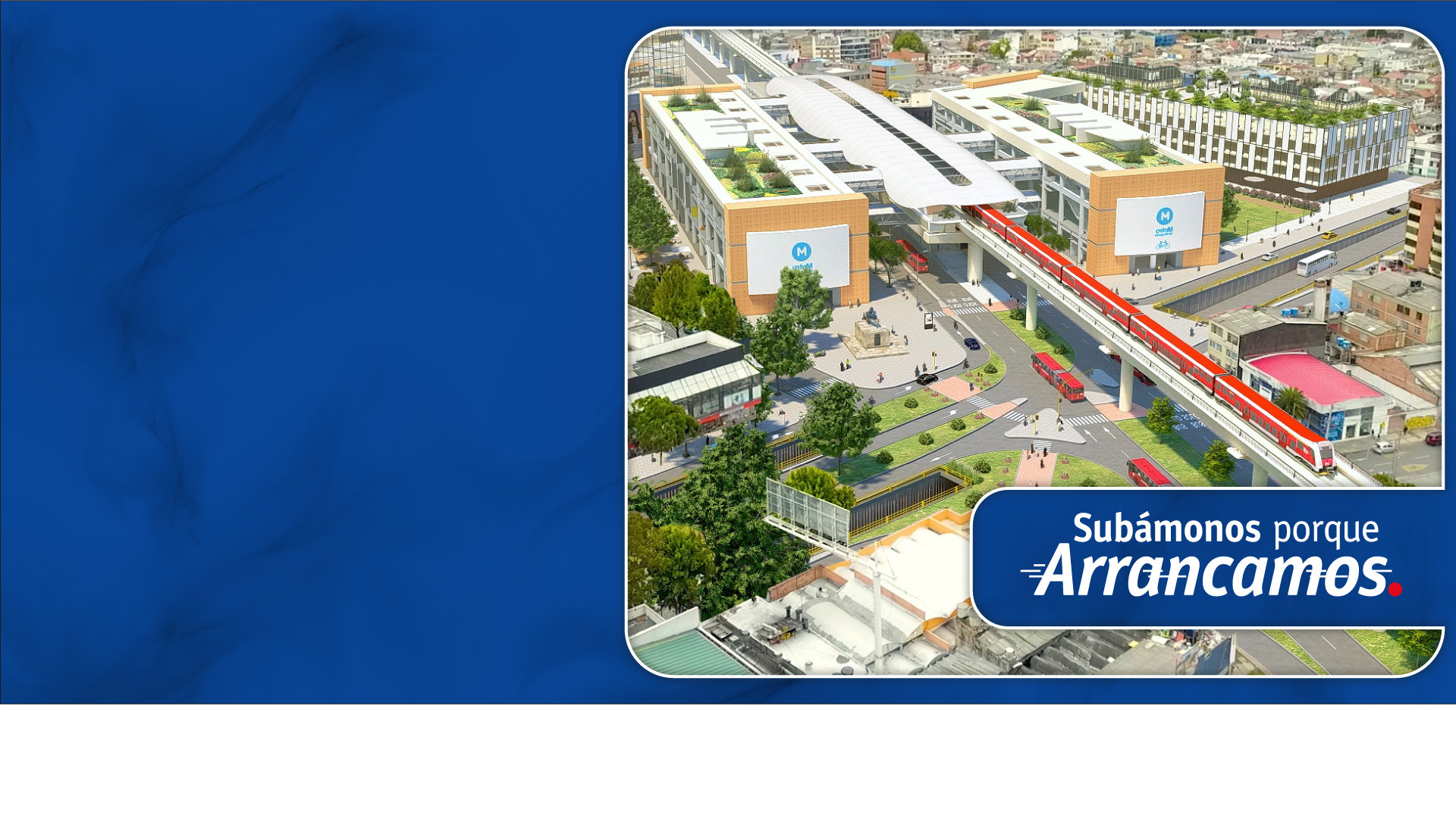 Seguimiento Ejecución Presupuestal 
Corte : 30 de abril 2020
Ejecución presupuestal 2020 al 30 de Abril 2020
Empresa Metro de Bogotá S.A.
Cifras en millones de Pesos
Ejecución Presupuestal a 30 Abril 2020
Empresa Metro de Bogotá S.A.
Cifras en millones de Pesos
41.3%
52.6%
24.9%
15.9%
11.9%
0.1%
Ejecución Presupuestal a 30 Abril 2020
Componentes PLMB
Cifras en millones de Pesos